Pb photocathodes in SRF Guns
J. Sekutowicz 
DESY/SLAC
P3 
Newport News, October 17th, 2016
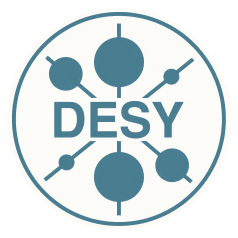 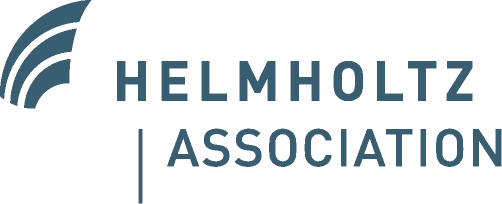 Outline
Brief Introduction
Target Parameters
SRF-gun; A different design
What Has Been Demonstrated
Quality of Pb-coating
Final Remarks and Future Plans
J. Sekutowicz,  Pb photocathodes in SRF Guns, P3 Workshop, TJNAF, 17-19 October 2016
2
Brief Introduction
Motivation
Since 2006 DESY investigates feasibility of continuous wave (cw) and long pulse (lp) operation modes for FLASH and E-XFEL to enhance flexibility in time structure of their photon beams.
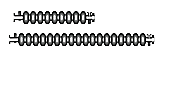 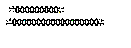 Layout of the XFEL sc linac
σs ≤ 2 mm
σs≤ 0.02 mm
Booster Linac     12 cryomodules
Injector linac    4 cryomodules
BC1
BC2
3rd harmonic RF section
Undulators
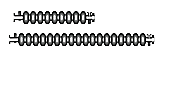 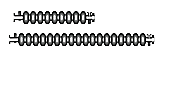 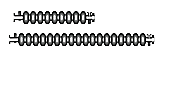 e- gun
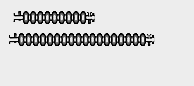 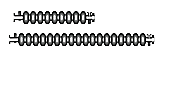 E=2 GeV
E=5MeV
1 nC: Slice energy spread: 1 MeV
Slice: εx,y~1.4 µmrad
σx,y < 30 µm
Slice energy spread: 50 keV
Slice: εx,y~1µmrad
σx,y < 0.8 mm
101 cryomodules in total: Nominal mode E ≥ 17.5 GeV,  cw mode ~ 7.5 GeV
J. Sekutowicz,  Pb photocathodes in SRF Guns, P3 Workshop, TJNAF, 17-19 October 2016
3
Brief Introduction
Motivation, cont.

In the nominal operation mode (short pulse, sp) with 1.4 ms long RF-pulses  and rep. rate of 10 Hz, both linacs can run at high Eacc, but time structure of the electron and photon beams is limited.

The new operation modes will offer more flexibility in photon beam but at lower beam energy, mainly due to the cryogenics.

DESY consensus is that:
Both facilities should be operable in all 3 modes: sp, lp and cw.
Modifications should be done at possibly low cost.

In the frame of the cw feasibility R&D program, we work on a low emittance,  cw SRF electron gun.
J. Sekutowicz,  Pb photocathodes in SRF Guns, P3 Workshop, TJNAF, 17-19 October 2016
4
Target Parameters
Target parameters of DESY SRF gun
Very low current
J. Sekutowicz,  Pb photocathodes in SRF Guns, P3 Workshop, TJNAF, 17-19 October 2016
5
3.  SRF-gun; A different design
In gasket (Tc=3.4K, Bc=28mT)
The DESY design is so called all superconducting gun with a superconducting  metallic Pb cathode.
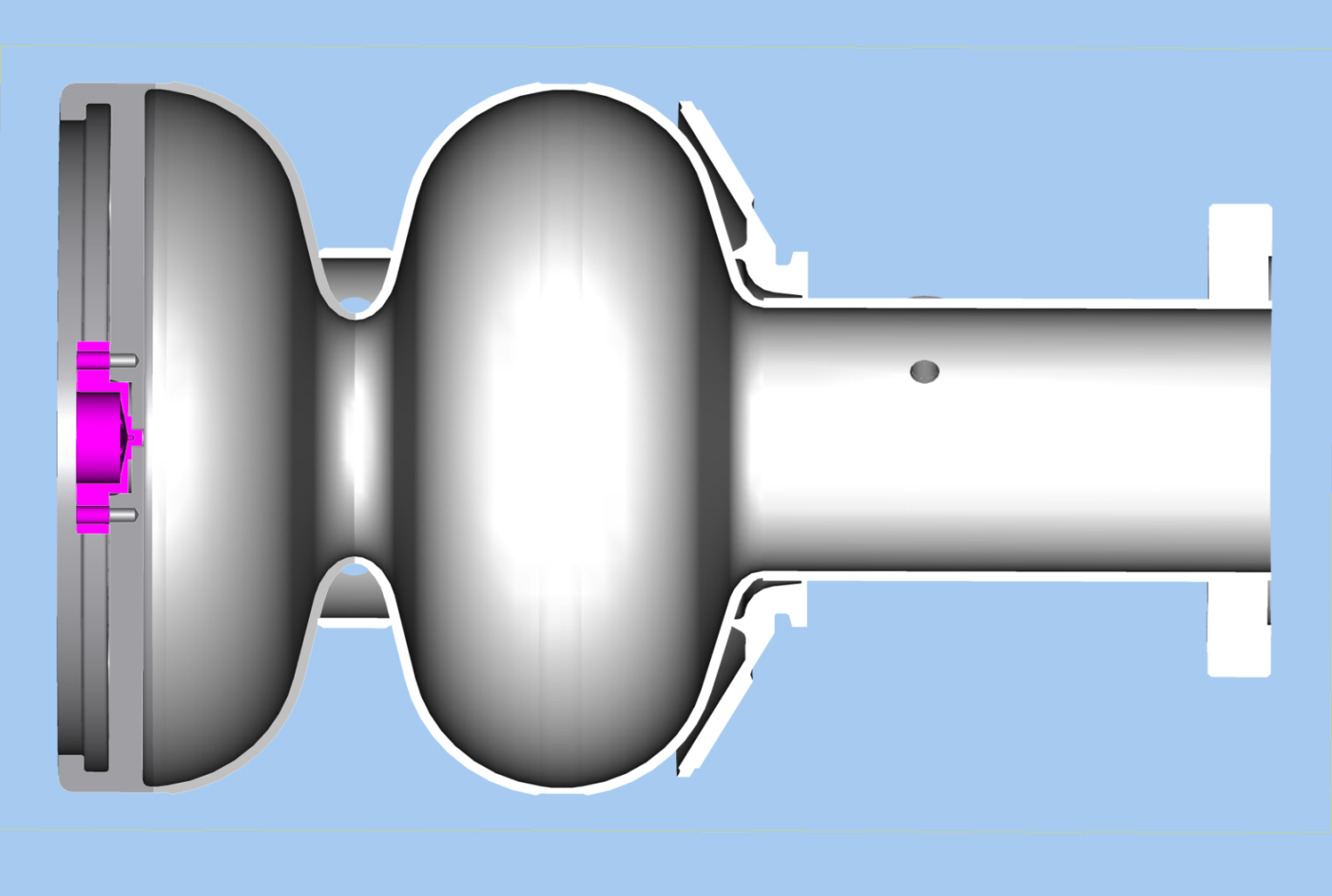 Nb Plug
Pb coating (Tc=7.2K, Bc=80mT)
Nb (Tc=9.2K, Bc= 180mT)
J. Sekutowicz,  Pb photocathodes in SRF Guns, P3 Workshop, TJNAF, 17-19 October 2016
6
3.  SRF-gun; A different design
Two prototypes of 1.5-cell  gun cavity were built at TJNAF.
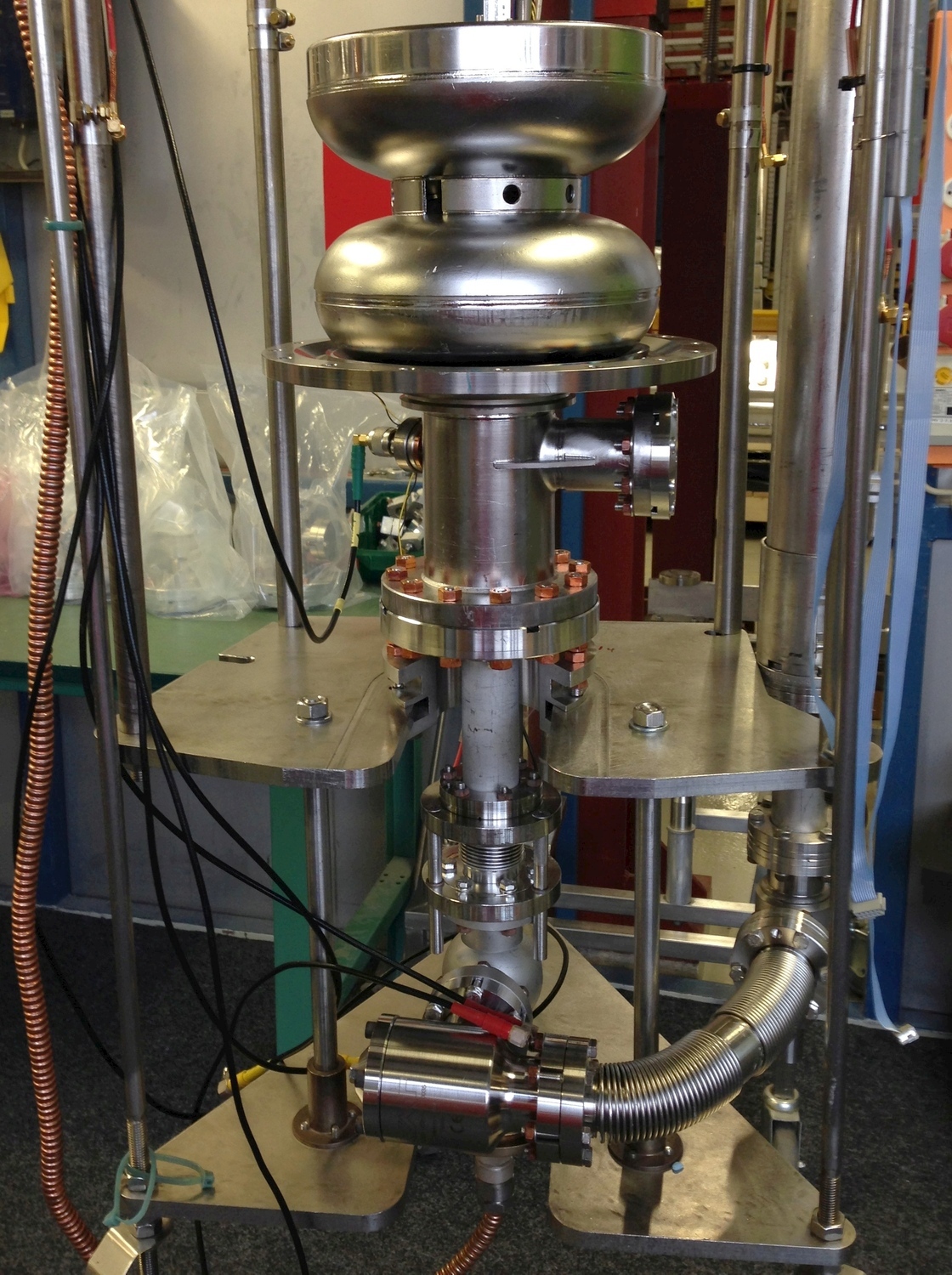 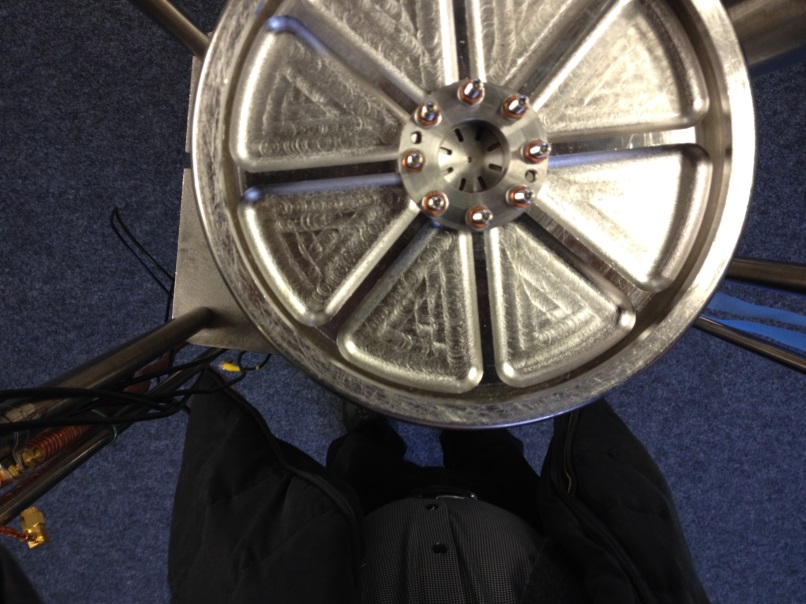 Nb plug
Nb/Pb 
cathode
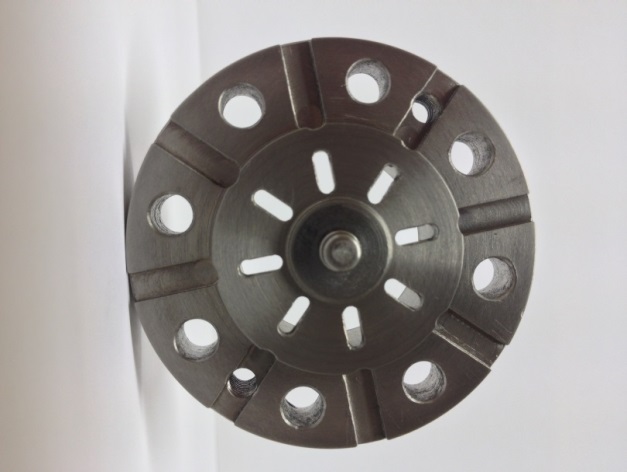 2nd prototype of 1.3 GHz  gun cavity
J. Sekutowicz,  Pb photocathodes in SRF Guns, P3 Workshop, TJNAF, 17-19 October 2016
7
3.  SRF-gun; A different design
Target QE of the Pb cathode and spec for the irradiating laser
J. Sekutowicz,  Pb photocathodes in SRF Guns, P3 Workshop, TJNAF, 17-19 October 2016
8
4.   What Has Been Demonstrated
Test results for 1.5-cell gun cavity with Nb and Pb-coated cathode.
J. Sekutowicz,  Pb photocathodes in SRF Guns, P3 Workshop, TJNAF, 17-19 October 2016
9
4.   What Has Been Demonstrated
QE test at BNL of the Pb coating on the plug
QE Spec 1.8E-4 @266nm
Courtesy J. Smedley, J. Sinsheimer,
 M. Gaowei and V. Gofron
Laser cleaning: 1st  1000 shots with 0.06 mJ/mm2,  
2nd 10000 shots with 0.06 mJ/mm2, all at 248nm
J. Sekutowicz,  Pb photocathodes in SRF Guns, P3 Workshop, TJNAF, 17-19 October 2016
10
5. Quality of Pb-coating
Coating techniques
Preparation
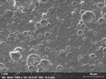 Arc deposition w/o filter
Arc deposition with filter
Evaporation
Melting * & recrystallizations
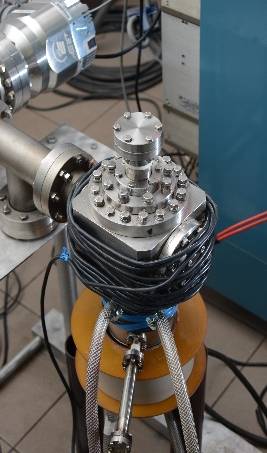 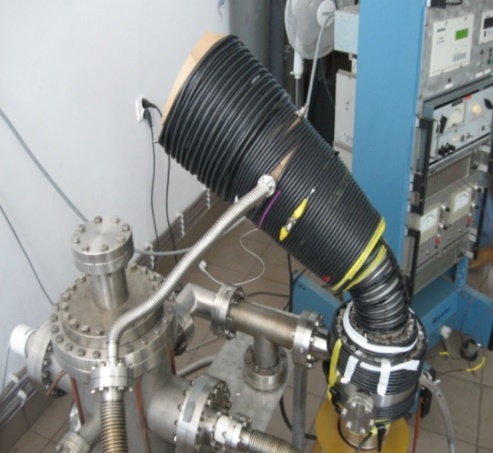 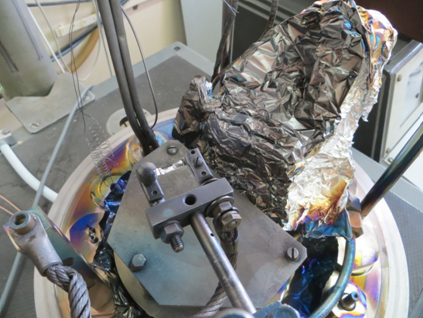 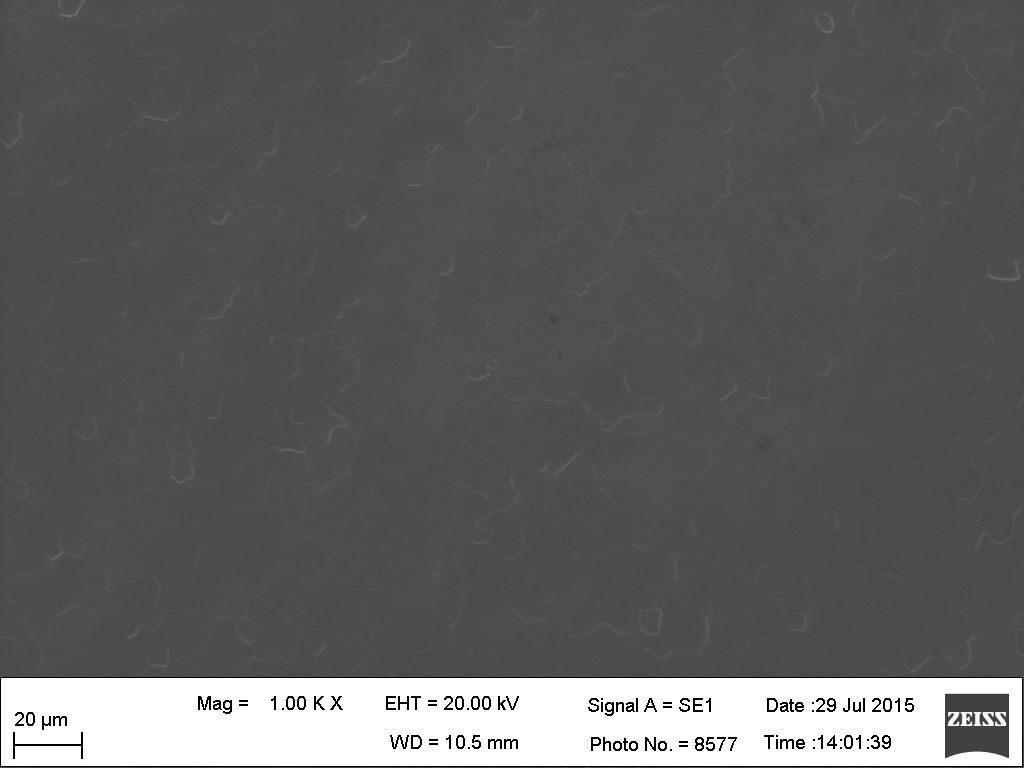 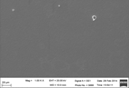 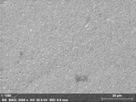 Heat treatment in vacuum
*Ar plasma is used to melt the surface: One Rod Plasma Injector pulse, with 1.5J/cm2 fluence and 1μs long, melts 7µm of the layer. The layer stays liquid ca. 8µs at flat area and 12µs at droplets, which is long enough to start smearing and flattering.
Laser cleaning
J. Sekutowicz,  Pb photocathodes in SRF Guns, P3 Workshop, TJNAF, 17-19 October 2016
11
5. Quality of Pb-coating
Morphology and content of other elements
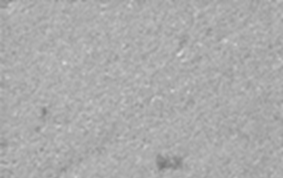 Thickness 2 µm
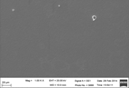 Thickness 2 µm
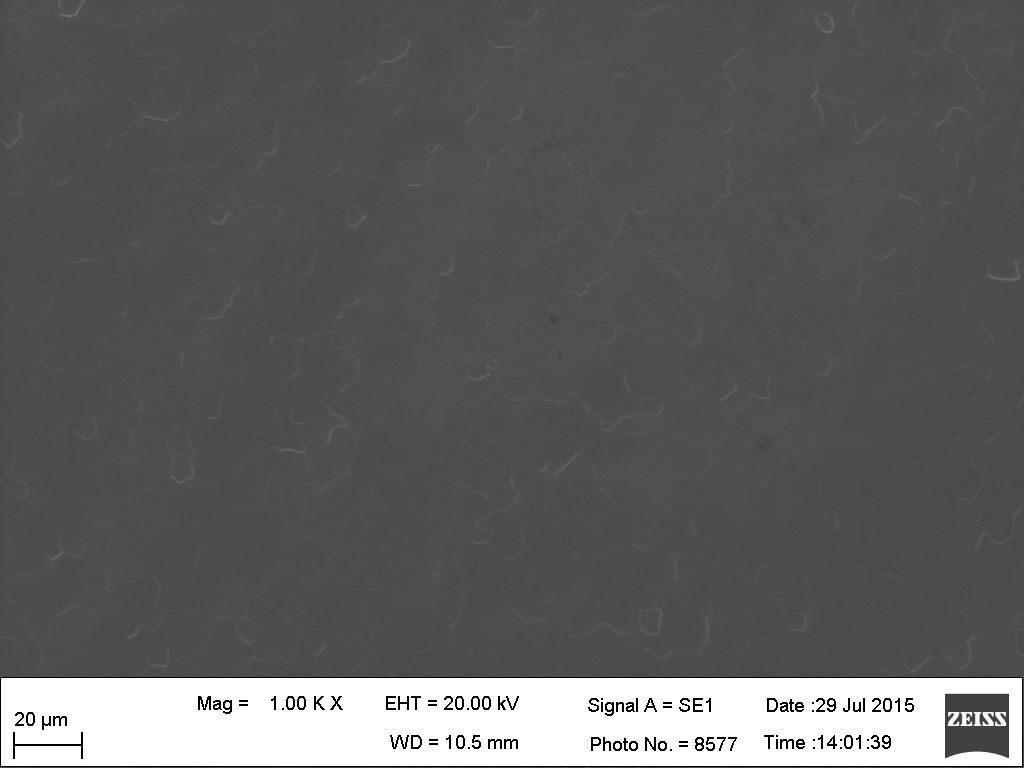 Thickness 20 µm
Smoothness observed locally not on the whole cathode
*EDS (20 keV), **SEM
J. Sekutowicz,  Pb photocathodes in SRF Guns, P3 Workshop, TJNAF, 17-19 October 2016
12
5. Quality of Pb-coating
Dark current
Surface of the Nb-Pb cathode ca. 0.5 cm2
Pulsed E in 100 µm gap 
Pulse duration 1 µs, repetition rate 2kHz
J. Sekutowicz,  Pb photocathodes in SRF Guns, P3 Workshop, TJNAF, 17-19 October 2016
13
6. Final Remarks and Future Plans
Thermal emittance
QE Spec 1.8E-4 @266nm
0.23 @266nm
rc=0.6mm, 40MV/m
Preferred are lower energy irradiating photons, on the contrary what is needed to increase QE.
J. Sekutowicz,  Pb photocathodes in SRF Guns, P3 Workshop, TJNAF, 17-19 October 2016
14
6. Final Remarks and Future Plans
Superconducting state of the cathode
How does intrinsic Q changes when laser irradiates the Pb cathode?
An example:  QE=1.8E-4@266nm   q=0.25 nC  requires 5µJ/pulse.
Photon penetration depth is ~10 nm
Nb at 2K
Pb
All CPs in the 10 nm layer are broken. 
The layer is in the normal-conducting state after the laser pulse.
NCooper pairs = 1.5∙1012
Ø ~ 1 mm
5 µJ Nγ = 6.7∙1012
F= 40 MeV/m
Trf/4=200ps later the diffusion and recombination of quasiparticles in the Pb layer start.
J. Sekutowicz,  Pb photocathodes in SRF Guns, P3 Workshop, TJNAF, 17-19 October 2016
15
6. Final Remarks and Future Plans
Superconducting state of the cathode, cont.:
1. Relaxation of Cooper pairs to the equilibrium is self-stabilizing process
2. Cathode is located in very low B flux (0 on axis).
J. Sekutowicz,  Pb photocathodes in SRF Guns, P3 Workshop, TJNAF, 17-19 October 2016
16
6. Final Remarks and Future Plans
Present Activities

DESY: Last baseline test showed, that 1.5-cell cavity performed 	worse and needs now visual inspection, probably 	additional EP and HPR.

NCBJ:	New test stand for the QE measurement is in 	commissioning 	stage. Further studies of the arc-	deposition method and 	plasma  treatment of the 	coated surface are ongoing.

HZDR: New chamber for the lifetime test of Pb-layer deposited    	on DESY plugs has been built by HZDR. The first test will 	begin as soon as the irradiating laser will be fixed. 

Future plans: improve smoothness of the Pb-layer
J. Sekutowicz,  Pb photocathodes in SRF Guns, P3 Workshop, TJNAF, 17-19 October 2016
17
Acknowledgments
Many thanks to
	A. Arnold, M. Barlak, D. Klinke, A. Kosińska, D. Kostin, 		J. Lorkiewicz, A. Matheisen, R. Mirowski, R. Nietubyć, 		M. Schmökel, J. Teichert, B. van der Horst,                     	J. Witkowski, R. Xiang 
and to BNL Colleagues
 	J. Smedley, J. Sinsheimer, M. Gaowei and V. Gofron 
for their contribution to the DESY SRF-gun program.
J. Sekutowicz,  Pb photocathodes in SRF Guns, P3 Workshop, TJNAF, 17-19 October 2016
18